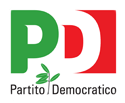 Il Disegno di Legge Delega
Stefano Lepri – Torino, 8 giugno 2015
Terzo settore
Impresa sociale 
Servizio civile universale
Le fasi del percorso
Molti momenti di confronto
Un mese di consultazione pubblica online
Prima proposta del Governo
Audizioni alla Camera
Approvazione alla Camera
Ora al Senato
Alla fine del percorso
Il Governo entro 12 mesi approverà i Decreti Legislativi
Il Terzo Settore diventa un concetto giuridico
Ci sarà un «Codice del Terzo Settore» che racchiude le normative comuni rilevanti per le diverse forme di terzo settore
Perché la legge delega
Il libro primo del Codice civile è ormai obsoleto
Se associazioni e fondazioni svolgono attività commerciale
devono poterlo fare in modo semplificato
ma rafforzando tutela dei terzi e trasparenza
Si sono succedute «leggi speciali» (volontariato, cooperative sociali, APS, Onlus, impresa sociale)
le norme si sono stratificate 
è necessario chiarire ruoli e vocazioni di ciascuno
Perché la legge delega
Unificare le norme civilistiche e fiscali
Separare il grano dal loglio
controlli migliori, trasparenza, buone pratiche
Semplificare e omogeneizzare (es. registri, aspetti fiscali)
Armonizzare e potenziare le misure di sostegno
Lo schema generale del provvedimento
Art. 1
Definisce la finalità (sostenere il terzo settore), definisce cosa è il terzo settore, di affidare al Governo quattro deleghe attuative
Principi e definizioni
Art. 2
Definisce i criteri generali per le deleghe e la modalità di approvazione delle stesse
Delega a)
Delega b)
Delega c)
Delega d)
Art. 8
Servizio Civile
Art. 3
Revisione codice civile
Art. 4
Riordino terzo settore
Art. 6
Impresa sociale
Le deleghe
Art. 5
Volontariato, promozione sociale e mutuo soccorso
Art. 9
Misure fiscali e di sostegno economico
Art. 10
Disposizioni finanziarie
Art. 11
Relazione alle Camere
Art. 7
Vigilanza, monitoraggio e controllo
Strumenti
Art. 1
Cosa è il terzo settore?
Enti privati che perseguono statutariamente finalità civiche e solidaristiche individuate da:
non distribuzione di utili, né in forma diretta né indiretta
operanti in settori di chiara utilità sociale
con una chiara finalità di interesse generale (public o mutual benefit)
Art. 2
Cosa si vuole ottenere con la legge
Riconoscere
Garantire
Favorire
Semplificare
Distinguere
Nel DDL questo termine è riferito solo all’impresa sociale, va allargato anche alle altre forme di terzo settore
ogni forma di terzo settore ha una sua specifica vocazione che va rispettata e resa complementare alle altre
Art. 3
La revisione del libro primo del codice civile
più facile il riconoscimento della personalità giuridica (=> dalla responsabilità illimitata alla responsabilità limitata) ma anche maggiori garanzie verso i terzi
Tutelare i diritti degli associati
Inquadrare in modo corretto associazioni e fondazioni che svolgono attività di impresa
Art. 4
Il registro unico del Terzo settore
Registro Unico del Terzo settore presso il Ministero del lavoro
Iscrizione obbligatoria per chi si avvale prevalentemente o stabilmente di: 
finanziamenti pubblici
fondi privati raccolti attraverso sottoscrizioni pubbliche
fondi comunitari
convenzioni o accreditamenti con enti pubblici
agevolazioni
Può essere utile coinvolgere nella tenuta dei registri le Camere di Commercio
Terzo settore e pubblica amministrazione
Valorizzare il ruolo del terzo settore nella fase di programmazione
Favorire i processi aggregativi
Criteri  di affidamento improntati a:
rispetto di standard di qualità
impatto sociale del servizio e previsione di modalità per la valutazione dei risultati ottenuti
obiettività, trasparenza, semplificazione
Ma vanno anche recepite le normative comunitarie e valorizzate le migliori esperienze di partenariato
Art. 5
Volontariato e associazioni di promozione sociale
Armonizzare e coordinare le due leggi (266/1991 e 383/2000) che normano volontariato e promozione sociale
La suddivisione tra volontariato e promozione sociale, così come è ora definita, funziona?
La mutualità tra cittadini svantaggiati deve essere considerata di interesse generale
Ci sono sovrapposizioni tra le due normative?
Art. 5
Centri di Servizio per il Volontariato: il DDL
Promossi da OdV per supporto tecnico, formativo e informativo
Possono anche svolgere il sostegno ad iniziative territoriali solidali (?)
Svolgono i propri servizi per tutto il terzo settore (e non solo, come ora avviene, per le organizzazioni di volontariato)
Delega ai centri di servizio di compiti di monitoraggio e controllo dei piccoli enti
Razionalizzazione degli osservatori nazionali per il volontariato e per l’associazionismo
Art. 5
Centri di servizio: proposte
Centri di servizio rivolti a sostenere solo l’azione volontaria, non solo nelle OdV ma in tutto il TS
Base sociale con «porta aperta» e governance che garantisce le piccole realtà
Base sociale aperta a tutti i soggetti di terzo settore ma maggioranza («golden share») alle OdV
Previsione di una Carta dei servizi e del loro accreditamento
Fruitori solo di piccola o media dimensione
Incompatibilità con cariche politiche presenti o passate
Chiara distinzione tra ruolo di servizio e ruolo di rappresentanza
Art. 6
Imprese sociali: come si interviene
Chiara caratterizzazione come soggetto di terzo settore
Ampliamento delle attività (avrebbe più senso riferirle all’intero terzo settore)
Ridefinizione e ampliamento delle categorie di lavoratori svantaggiati
PA e privati possono essere nel CdA ma non in ruoli di controllo
Coordinamento con la disciplina delle Onlus
Acquisizione di diritto della qualifica di impresa sociale da parte delle cooperative sociali
Art. 6
Cosa è l’impresa sociale: problemi aperti
Definizione dell’impresa sociale come ente di terzo settore con specificità imprenditoriali
Ricollocazione del criterio dell’impatto sociale, ora preminente, in funzioni appropriate nell’art. 7
La disciplina degli utili «differenziabili anche in base alla forma giuridica adottata dall’impresa, in analogia con quanto disposto per le cooperative a mutualità prevalente» non è convincente
Art. 7
Vigilanza, monitoraggio e controllo
Riguarda tutti i soggetti di Terzo settore
Riguarda sia i soggetti che le attività da essi svolte, sia dal punto di vista del rispetto delle norme che della coerenza alle finalità statutarie
Affidamento al Ministero del Lavoro delle funzioni di vigilanza, monitoraggio e controllo
Promosse anche forme di autocontrollo, anche attraverso convenzioni con gli organismi maggiormente rappresentativi o con i CSV
Redazione di 
linee guida per il bilancio sociale  
sistemi di valutazione dell’impatto sociale delle attività svolte
Art. 8
Il Servizio Civile, per i giovani
Questioni aperte:
recuperare il patrimonio di riflessioni del servizio civile connesso all’obiezione di coscienza, evidenziando il concetto di difesa non armata della Patria
Esigenza di un maggior ruolo di coordinamento da parte dello Stato
Ammissibilità giovani stranieri al servizio civile
Art. 9
Misure di sostegno
Deducibilità e detraibilità delle donazioni dal reddito
5X1000, con obblighi di pubblicità circa l’impiego delle risorse
Razionalizzazione dei regimi fiscali e coordinamento con la disciplina Onlus
Fondo rotativo
Titoli di solidarietà
Assegnazione immobili inutilizzati da valorizzare
Favorire le donazioni di eredità e le donazioni di beni patrimoniali
Sostegno specifico per imprese sociali
possibilità di accedere a forme di raccolta di capitali di rischio tramite portali telematici, in analogia a quanto previsto per le start-up innovative
misure agevolative volte a favorire gli investimenti di capitale
Disposizioni finanziarie
50 milioni da legge di stabilità
50 milioni nel DDL per le misure fiscali e di sostegno economico previste nell’articolo 9 (si propone di destinarne una piccola parte per i compiti di controllo in particolare delle piccole organizzazioni affidati ai centri di servizio e per le funzioni di rappresentanza unitaria del terzo settore)
Altre risorse da fondi rotativi MISE
Fondazione governativa
Conclusioni
Impresa complessa
Ascolto ancora prezioso
Decreti efficaci se delega sarà precisa
Italia sarà ancora pioniere se le leggi saranno al passo con i tempi